PHY 742 Quantum Mechanics II
12-12:50 AM  MWF  Olin 103
Plan for Lecture 12

Time dependent perturbation theory
Ref:  Chapter 15

Introduction
Sudden approximation
Time harmonic perturbations
2/11/2022
PHY 742 -- Lecture 12
1
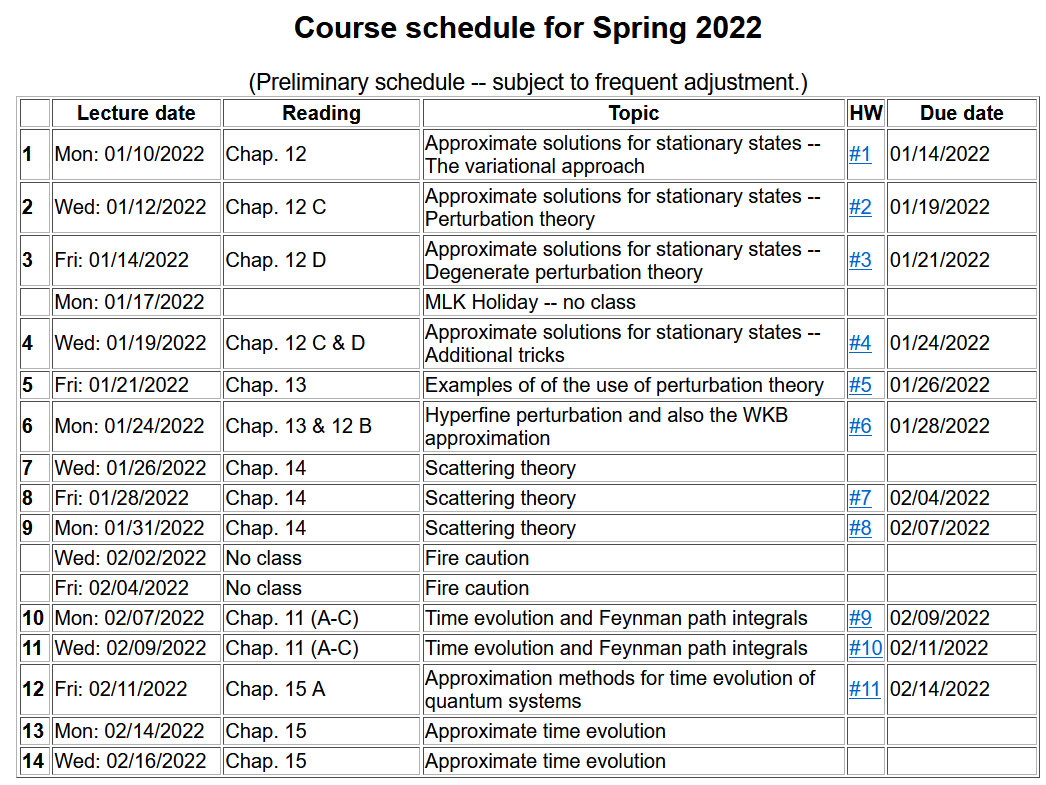 2/11/2022
PHY 742 -- Lecture 12
2
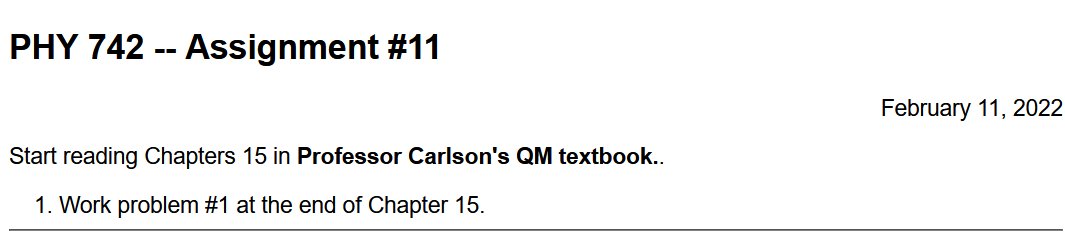 2/11/2022
PHY 742 -- Lecture 12
3
Time dependence in quantum mechanics
2/11/2022
PHY 742 -- Lecture 12
4
Sudden approximation

This method is useful when there is an abrupt change in the Hamiltonian of the system
This can happen when we have a nuclear process occur which is “sudden”  for the electronic states.    It is also a reasonable approximation for some X-ray absorption processes in which an electron is suddenly removed from the core of an atom.
2/11/2022
PHY 742 -- Lecture 12
5
Sudden approximation -- continued
2/11/2022
PHY 742 -- Lecture 12
6
More details --
2/11/2022
PHY 742 -- Lecture 12
7
More details  continued --
2/11/2022
PHY 742 -- Lecture 12
8
Similar to HW #11
Example of a H-like ion initially with ZA=2,
   transforming to one with ZB=1.
2/11/2022
PHY 742 -- Lecture 12
9
Similar to HW #11
Example of a H-like ion initially with ZA=2,
   transforming to one with ZB=1.
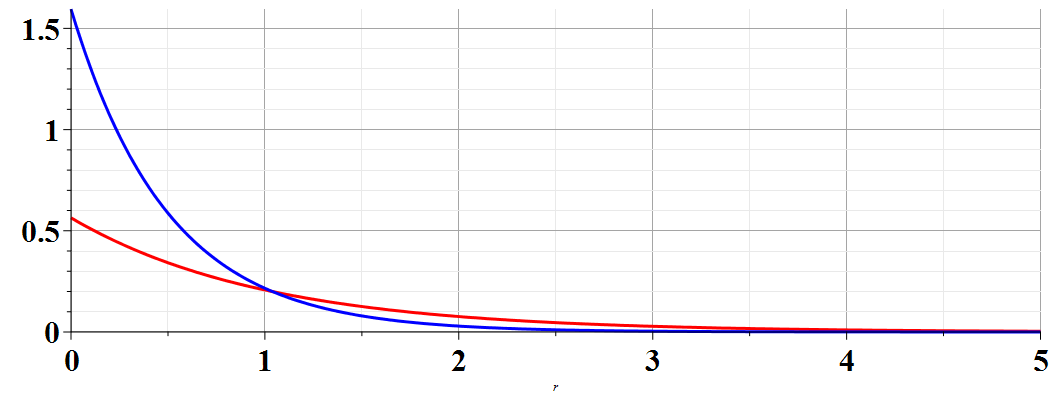 A
ZA=2
B
ZB=1
Probability of H-like ion remaining in ground state:
2/11/2022
PHY 742 -- Lecture 12
10
Comment – 	
This example relates to the relatively slow response of an electronic state when a nuclear transformation occurs

Another example occurs when a multi-electron system responds to the sudden removal of a core electron --
We will discuss this case when we consider multi-electron systems.

2/11/2022
PHY 742 -- Lecture 12
11
Another example --  Harmonic oscillator with time varying frequency
2/11/2022
PHY 742 -- Lecture 12
12
Range of validity of sudden approximation
2/11/2022
PHY 742 -- Lecture 12
13
Treatment of time-dependent perturbations
2/11/2022
PHY 742 -- Lecture 12
14
Treatment of time-dependent perturbations -- continued
2/11/2022
PHY 742 -- Lecture 12
15
Treatment of time-dependent perturbations -- continued
2/11/2022
PHY 742 -- Lecture 12
16
Treatment of time-dependent perturbations -- continued
2/11/2022
PHY 742 -- Lecture 12
17
Treatment of time-dependent perturbations -- continued
2/11/2022
PHY 742 -- Lecture 12
18
2/11/2022
PHY 742 -- Lecture 12
19
Treatment of time-dependent perturbations -- continued
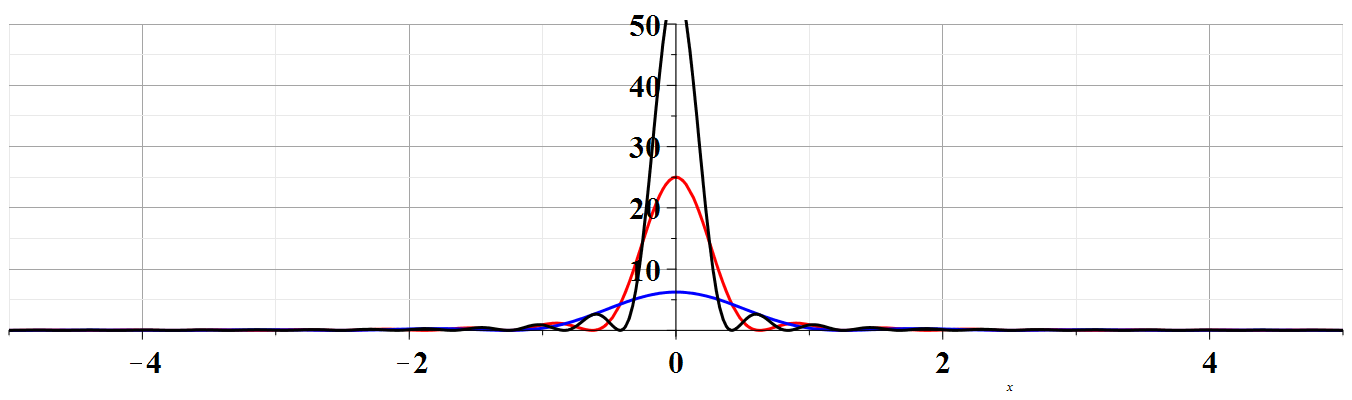 largest T
larger T
small T
2/11/2022
PHY 742 -- Lecture 12
20
Estimating the rate of transitions I  f
Fermi “Golden” rule
2/11/2022
PHY 742 -- Lecture 12
21
Example
         H atom in presence of electric field
2/11/2022
PHY 742 -- Lecture 12
22
Example
         H atom in presence of electric field
2/11/2022
PHY 742 -- Lecture 12
23
2/11/2022
PHY 742 -- Lecture 12
24
Summary of results for resonant transitions for H-like ion        1s2p0
2/11/2022
PHY 742 -- Lecture 12
25
Digression:   Notion of oscillator strength for transition between states   ln:
sum rule for oscillator strength
2/11/2022
PHY 742 -- Lecture 12
26
Absorption of radiation in the case of photo emission
From: http://dlmf.nist.gov/33.2
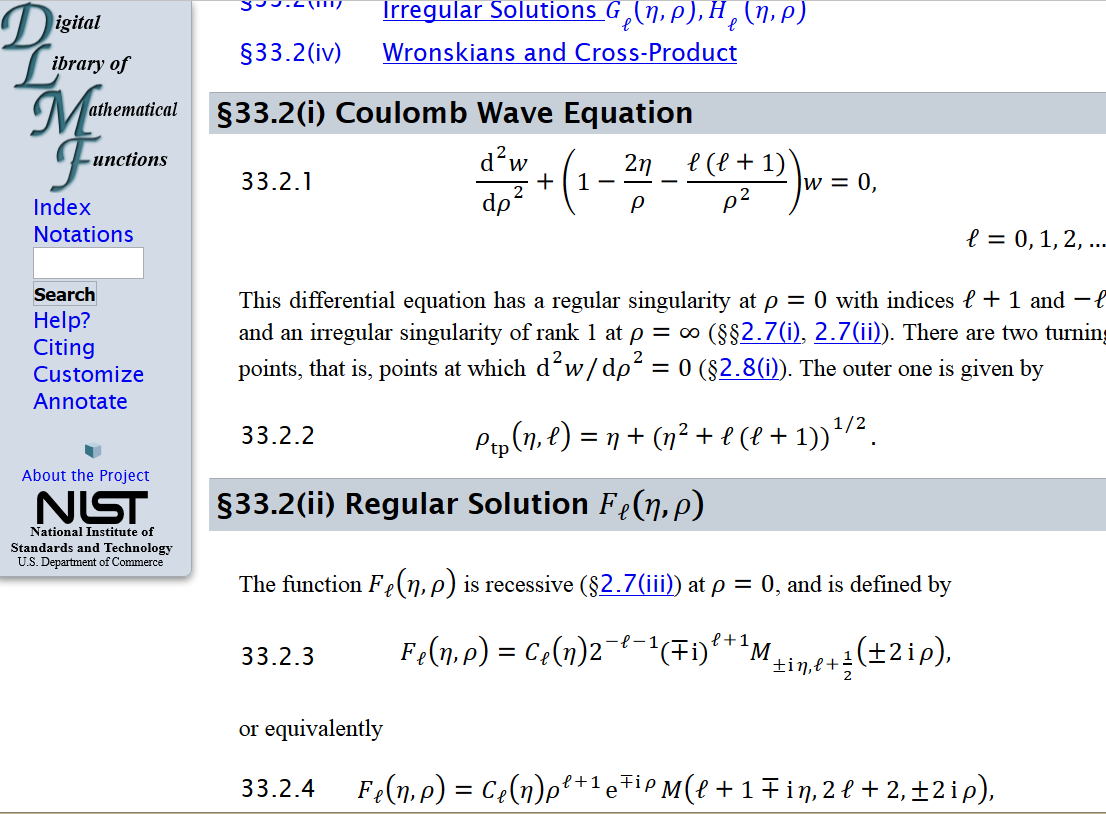 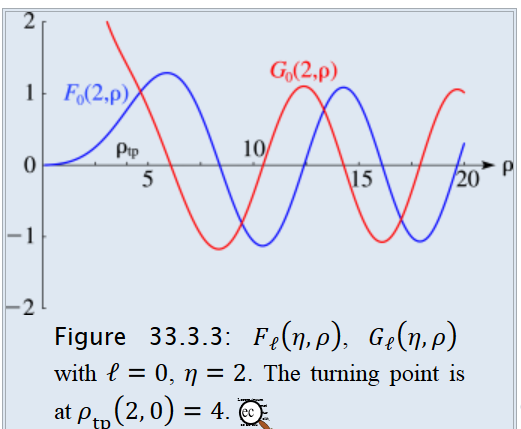 2/11/2022
PHY 742 -- Lecture 12
27
Absorption of radiation in the case of photo emission
    approximating final state as a plane wave (Born approximation)
Note: In a more accurate treatment, one should modify the static electric field in order to account for electrodynamics …
2/11/2022
PHY 742 -- Lecture 12
28
For a H-like ion in a beam of photons with flux S, it is convenient to define a cross section:
(Details:  Merzbacher, Quantum Mechanics, third ed. (1998)
2/11/2022
PHY 742 -- Lecture 12
29